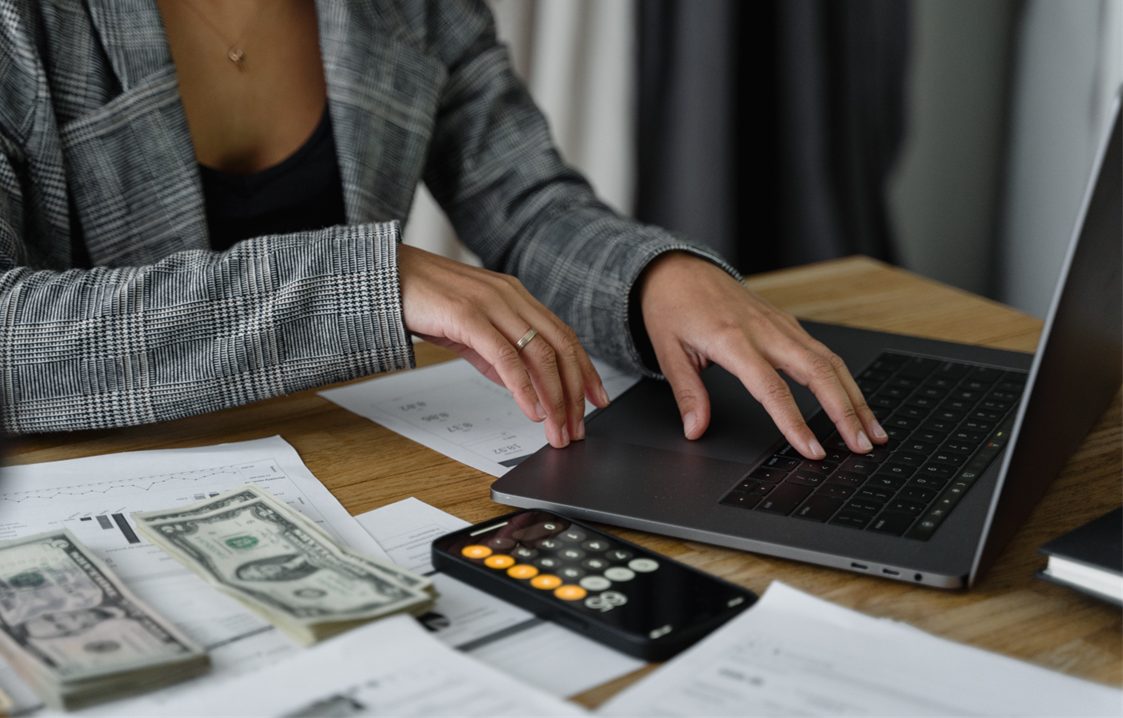 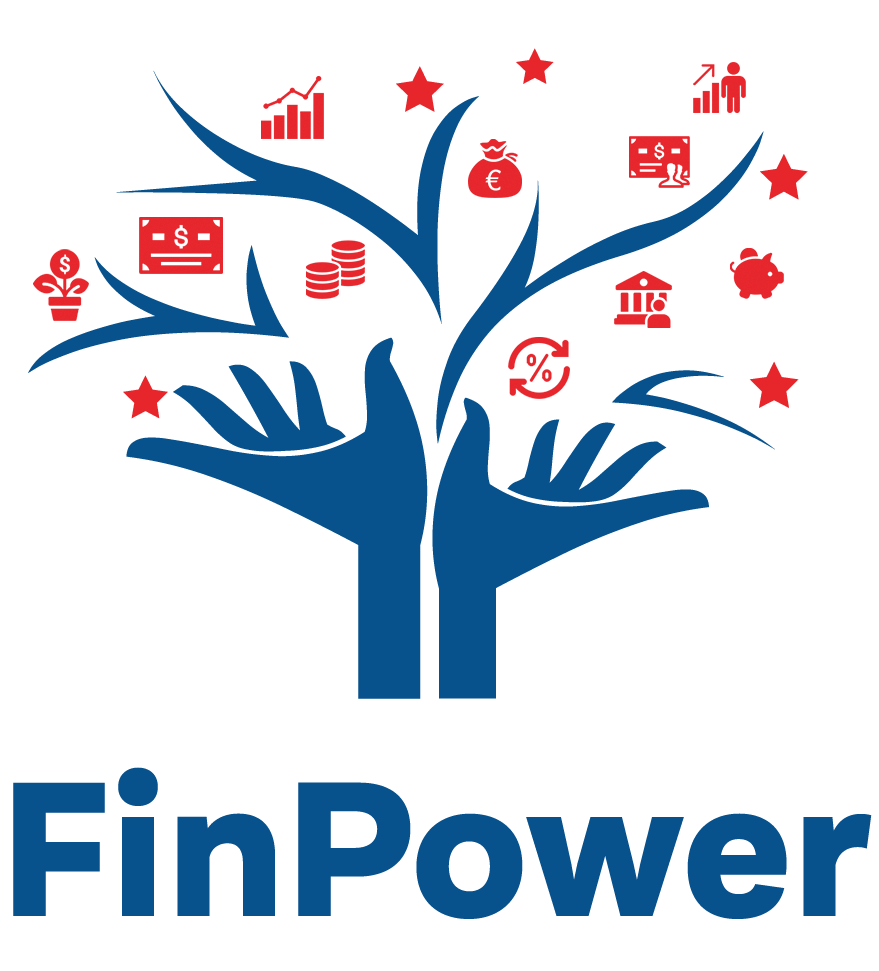 NOÇÕES BÁSICAS DE SEGUROS
Autor: RIGHTCHALLENGE
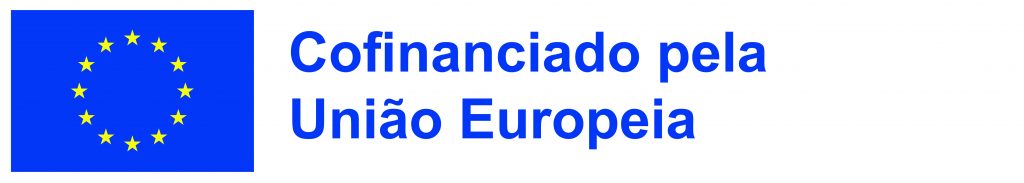 [Speaker Notes: Neste módulo, vamos explorar algumas noções básicas sobre seguros, discutindo a importância de vários tipos de cobertura e como o seguro pode servir como uma salvaguarda crítica contra eventos imprevistos.]
OBJECTIVOS DE APRENDIZAGEM
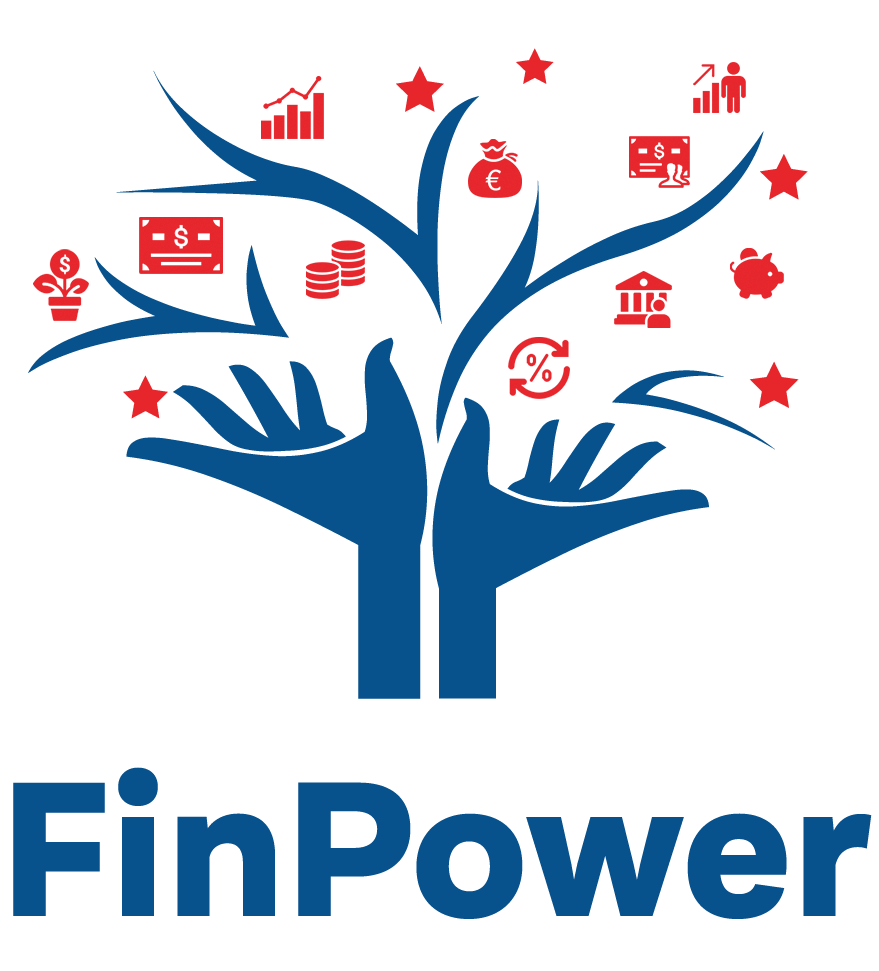 Explorar o objetivo, as vantagens e as opções de cobertura das apólices de seguro. 
Aprenda a selecionar a apólice adequada às suas necessidades e a compreender as suas condições. 
Identificar e evitar fraudes em matéria de seguros. 
Avaliar os riscos relacionados com o clima no planeamento dos seguros.
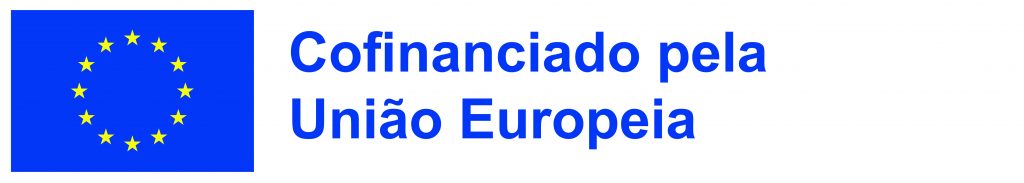 Financiado pela União Europeia. Os pontos de vista e as opiniões expressas são as do(s) autor(es) e não refletem necessariamente a posição da União Europeia ou da Agência de Execução Europeia da Educação e da Cultura (EACEA). Nem a União Europeia nem a EACEA podem ser tidos como responsáveis por essas opiniões. Número do Projeto: 2022-1-AT01-KA220-ADU-000087985
[Speaker Notes: Os objectivos de aprendizagem deste módulo são para os alunos
 
Explorar o objetivo, as vantagens e as opções de cobertura das apólices de seguro. 
Aprenda a selecionar a apólice adequada às suas necessidades e a compreender as suas condições. 
Identificar e evitar fraudes em matéria de seguros. 

De um modo geral, estes objectivos de aprendizagem visam proporcionar aos participantes uma compreensão abrangente de cada tópico e dotá-los dos conhecimentos e competências necessários para navegarem eficazmente no assunto.]
IMPORTÂNCIA DO SEGURO
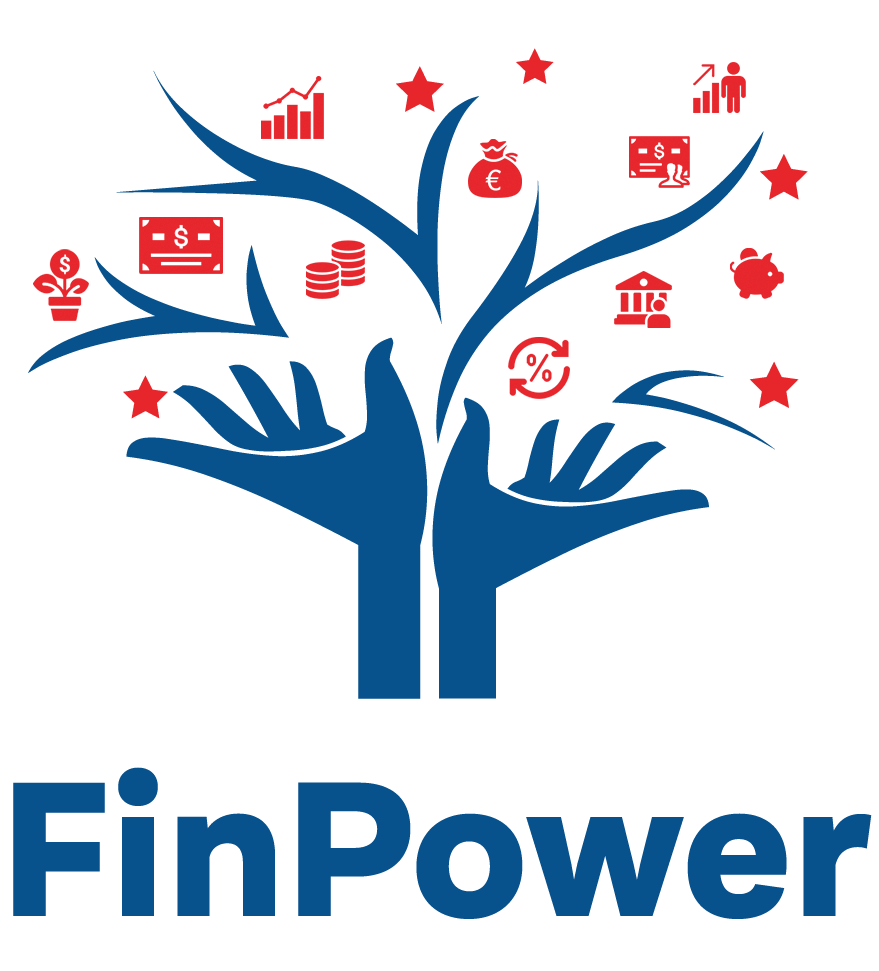 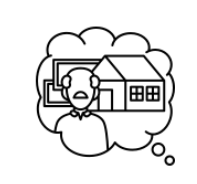 Porque é que o seguro é importante?
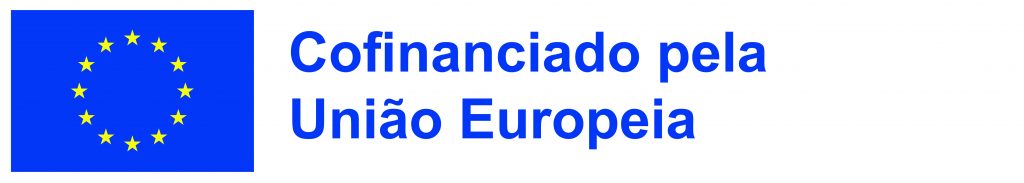 Financiado pela União Europeia. Os pontos de vista e as opiniões expressas são as do(s) autor(es) e não refletem necessariamente a posição da União Europeia ou da Agência de Execução Europeia da Educação e da Cultura (EACEA). Nem a União Europeia nem a EACEA podem ser tidos como responsáveis por essas opiniões. Número do Projeto: 2022-1-AT01-KA220-ADU-000087985
[Speaker Notes: A vida é imprevisível e os imprevistos, como acidentes, doenças ou catástrofes naturais, podem causar estragos nas finanças de uma pessoa. Os seguros constituem um mecanismo para atenuar estes riscos, transferindo os encargos financeiros para uma companhia de seguros, proporcionando assim tranquilidade e estabilidade em tempos de crise.
Mitigação de riscos: O seguro serve como uma ferramenta crucial para a mitigação de riscos. Ao repartir o impacto financeiro de potenciais perdas por um grande número de segurados, os seguros ajudam as pessoas e as empresas a enfrentar acontecimentos inesperados sem sofrerem consequências financeiras devastadoras.
Proteção de bens: Para muitos indivíduos, activos como casas, veículos ou empresas representam investimentos significativos. As apólices de seguro adaptadas a estes bens protegem contra potenciais perdas devidas a danos, roubo ou responsabilidade civil, preservando a riqueza arduamente conquistada e acumulada ao longo do tempo.
Planeamento a longo prazo: Para além da proteção imediata, os seguros desempenham um papel crucial no planeamento financeiro a longo prazo. Apólices como o seguro de vida e as anuidades de reforma proporcionam vias para a acumulação de património e a substituição de rendimentos, garantindo a segurança financeira para si e para os seus entes queridos, mesmo na ausência do principal responsável pelo rendimento.

Os seguros são uma pedra angular no domínio da segurança e proteção financeiras. Funciona como uma rede de segurança, protegendo os indivíduos e as famílias de choques financeiros inesperados que, de outra forma, poderiam fazer descarrilar os seus planos bem delineados. 
O seguro é um produto financeiro que permite aos indivíduos e às empresas protegerem-se contra potenciais perdas, transferindo o risco para uma companhia de seguros em troca de pagamentos regulares de prémios. Através deste módulo, o utilizador obterá informações sobre o funcionamento dos seguros, a sua importância na gestão do risco e os diferentes tipos de cobertura disponíveis para satisfazer as suas necessidades específicas.]
INTEGRAÇÃO EM 
LITERACIA FINANCEIRA
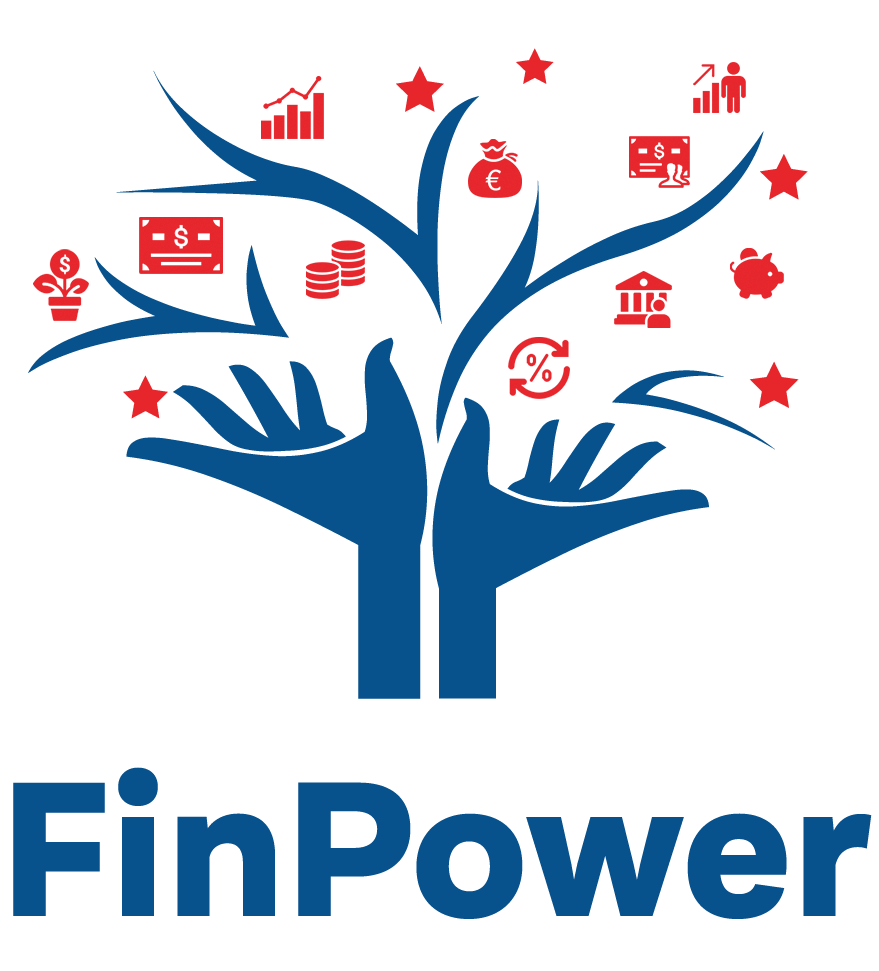 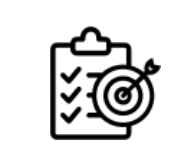 Avaliação dos riscos 
Orçamentação e definição de prioridades 
Educação e capacitação
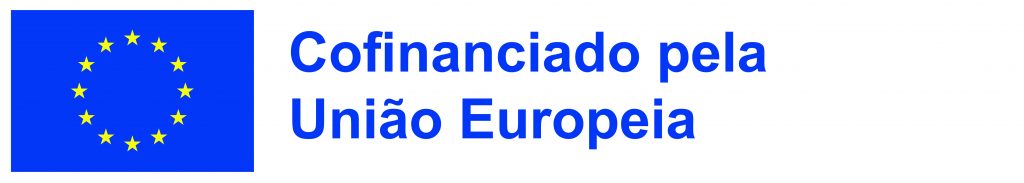 Financiado pela União Europeia. Os pontos de vista e as opiniões expressas são as do(s) autor(es) e não refletem necessariamente a posição da União Europeia ou da Agência de Execução Europeia da Educação e da Cultura (EACEA). Nem a União Europeia nem a EACEA podem ser tidos como responsáveis por essas opiniões. Número do Projeto: 2022-1-AT01-KA220-ADU-000087985
[Speaker Notes: Incorporar a educação sobre seguros nos esforços de literacia financeira é crucial para capacitar os indivíduos a tomar decisões informadas sobre a gestão de riscos e a proteção do seu bem-estar financeiro. Ao integrar conceitos de seguros em iniciativas mais amplas de educação financeira, podemos melhorar a compreensão dos indivíduos sobre gestão de riscos, orçamento e planeamento a longo prazo. Vamos explorar como a educação sobre seguros pode ser perfeitamente integrada em programas de literacia financeira para promover a resiliência e a segurança financeira.
Avaliação dos riscos: Incentivar os indivíduos a avaliarem a sua exposição ao risco de forma abrangente. Ao identificar os riscos potenciais - quer estejam relacionados com a saúde, a propriedade ou o rendimento - os indivíduos podem adaptar a cobertura de seguro às suas necessidades específicas, gerindo eficazmente o risco dentro da sua carteira financeira.
Orçamentação e definição de prioridades: Incorporar os prémios de seguro nos exercícios de orçamentação, destacando-os como despesas essenciais em vez de luxos opcionais. Enfatizar a importância de priorizar a cobertura de seguro com base em circunstâncias individuais e objectivos financeiros.
Educação e capacitação: Dotar os indivíduos dos conhecimentos necessários para navegar eficazmente no panorama dos seguros. Explicar os diferentes tipos de apólices de seguro, as suas características e a forma como se alinham com os diferentes objectivos financeiros. Capacitar os indivíduos para tomarem decisões informadas ao seleccionarem produtos de seguros, garantindo uma cobertura óptima a custos razoáveis.]
FACTORES QUE INFLUENCIAM AS NECESSIDADES DE SEGURO
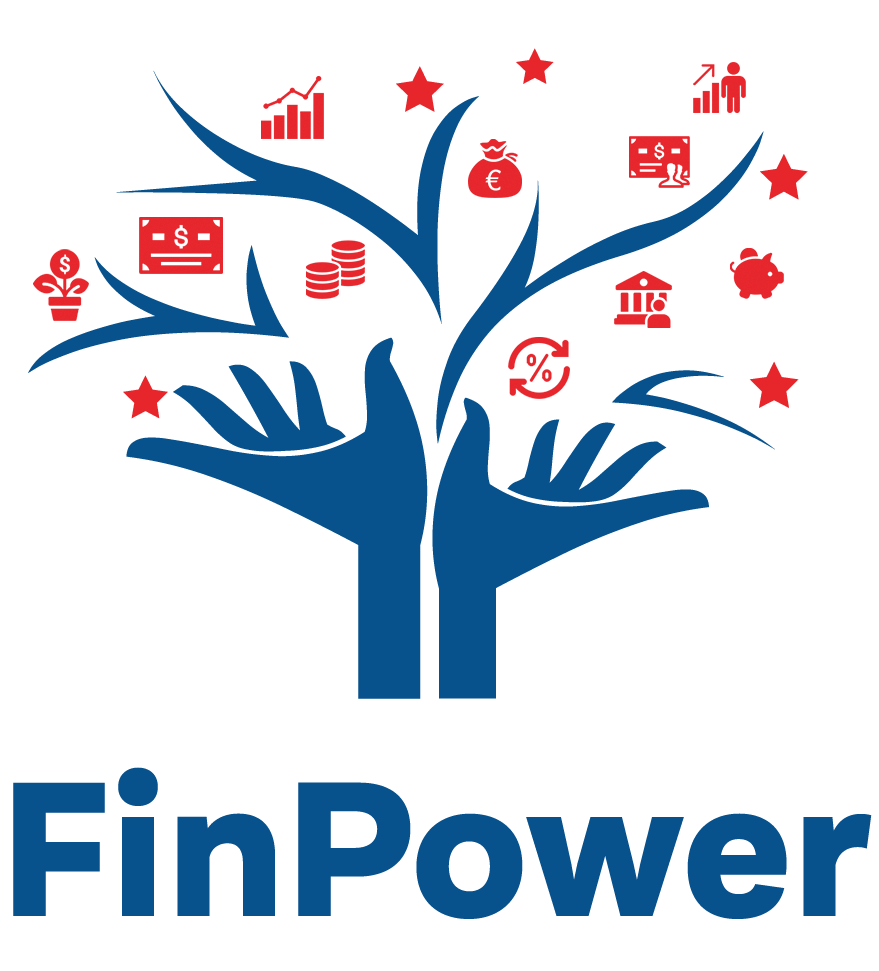 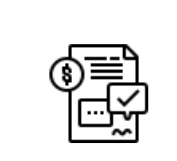 Idade 
Estado de saúde 
Situação familiar 
Ocupação 
Estilo de vida 
Objectivos financeiros
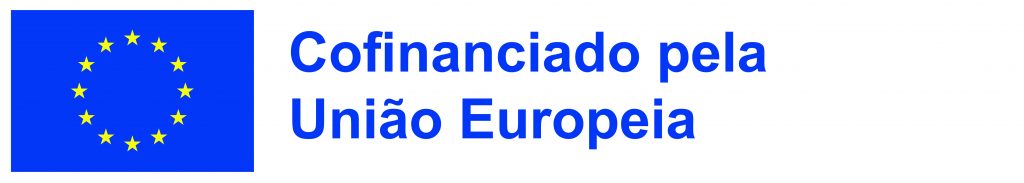 Financiado pela União Europeia. Os pontos de vista e as opiniões expressas são as do(s) autor(es) e não refletem necessariamente a posição da União Europeia ou da Agência de Execução Europeia da Educação e da Cultura (EACEA). Nem a União Europeia nem a EACEA podem ser tidos como responsáveis por essas opiniões. Número do Projeto: 2022-1-AT01-KA220-ADU-000087985
[Speaker Notes: As necessidades de seguro variam muito de pessoa para pessoa e são influenciadas por vários factores:
Idade: é um fator determinante das necessidades de seguro. Os indivíduos mais jovens podem necessitar de menos cobertura de seguro em comparação com os indivíduos mais velhos com mais responsabilidades financeiras. Por exemplo, os indivíduos mais jovens podem dar prioridade ao seguro de vida para proteger os seus dependentes, enquanto os indivíduos mais velhos podem concentrar-se no planeamento da reforma e no seguro de cuidados prolongados.
Estado de saúde: O estado de saúde de um indivíduo afecta diretamente a sua necessidade de seguro de saúde e de invalidez. As pessoas com condições médicas pré-existentes podem necessitar de uma cobertura de saúde mais abrangente para gerir as despesas médicas correntes. Do mesmo modo, as pessoas com riscos de saúde mais elevados podem necessitar de um seguro de invalidez para substituir o rendimento perdido em caso de doença ou lesão.
Situação familiar: desempenha um papel crucial na determinação das necessidades de seguro. As pessoas com dependentes, como o cônjuge, os filhos ou os pais idosos, podem necessitar de um seguro de vida para assegurar o seu apoio financeiro em caso de morte. Além disso, os pais podem necessitar de uma cobertura adicional para as despesas de educação dos filhos ou de guarda de crianças.
Profissão: A natureza da ocupação de um indivíduo pode afetar as suas necessidades de seguro. As pessoas que exercem profissões de alto risco, como os trabalhadores da construção civil ou os bombeiros, podem necessitar de cobertura adicional para benefícios por invalidez ou morte acidental. Por outro lado, as pessoas que exercem profissões menos perigosas podem dar prioridade a outras formas de seguro, como o seguro de saúde ou o seguro de bens.
Estilo de vida: As escolhas de estilo de vida, tais como passatempos, hábitos de viagem e actividades recreativas, podem influenciar as necessidades de seguro. A prática de actividades de alto risco, como desportos radicais ou viagens internacionais para destinos perigosos, pode exigir uma cobertura adicional para acidentes ou um seguro de viagem. Da mesma forma, os indivíduos com bens valiosos ou colecções podem necessitar de uma cobertura de seguro especializada para proteger os seus investimentos.
Objectivos financeiros: As metas e os objectivos financeiros de um indivíduo desempenham um papel crucial na determinação do tipo e do montante da cobertura de seguro necessária. Por exemplo, as pessoas com um património líquido elevado podem necessitar de um seguro de cobertura para proteger os seus bens de processos judiciais ou reclamações de responsabilidade civil. Da mesma forma, quem está a poupar para a reforma pode dar prioridade a um seguro de cuidados prolongados para cobrir futuras despesas de saúde.
As necessidades de seguro são determinadas por uma combinação de factores, incluindo a idade, o estado de saúde, a situação familiar, a profissão, o estilo de vida e os objectivos financeiros. Ao considerar cuidadosamente estes factores, os indivíduos podem determinar o tipo e o montante da cobertura de seguro necessária para se protegerem a si próprios e aos seus entes queridos contra riscos e incertezas financeiras.]
TIPOS DE SEGUROS
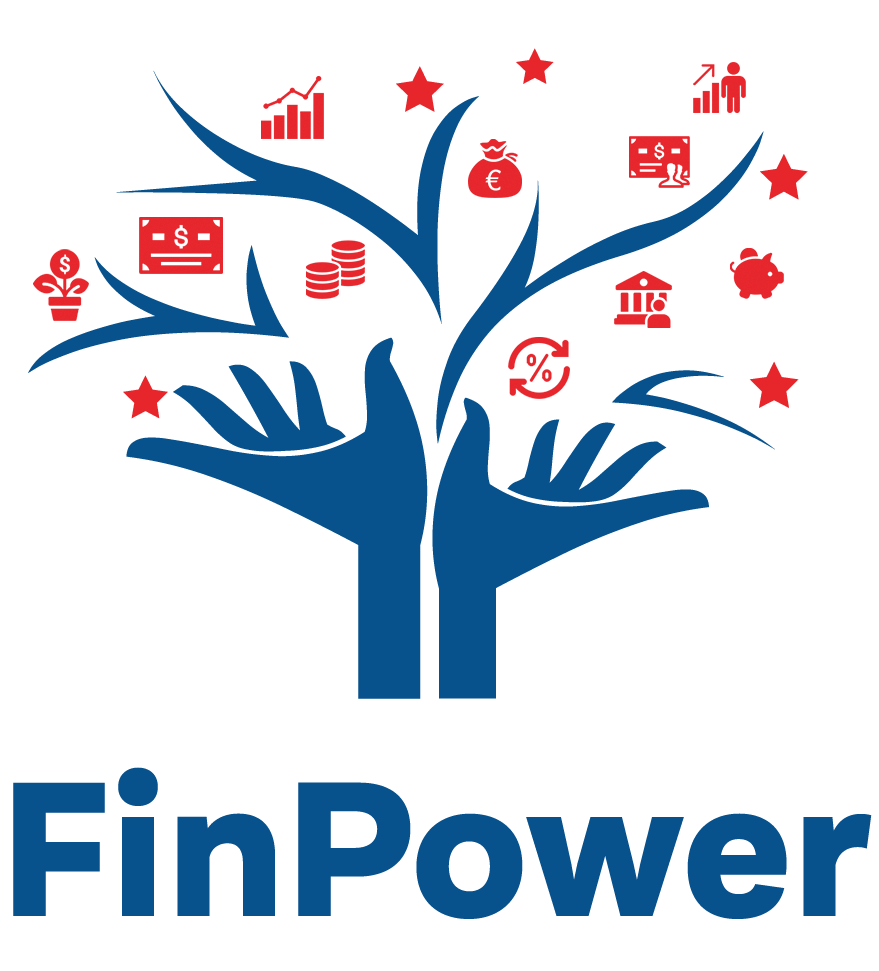 SEGURO DE SAÚDE
SEGURO DE VIDA
SEGURO DE INVALIDEZ
SEGURO DE CUIDADOS CONTINUADOS
SEGURO DE HABITAÇÃO
SEGUROS PARA EMPRESAS
SEGURO AUTOMÓVEL
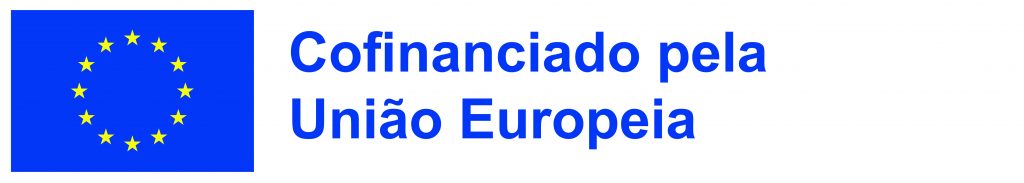 Financiado pela União Europeia. Os pontos de vista e as opiniões expressas são as do(s) autor(es) e não refletem necessariamente a posição da União Europeia ou da Agência de Execução Europeia da Educação e da Cultura (EACEA). Nem a União Europeia nem a EACEA podem ser tidos como responsáveis por essas opiniões. Número do Projeto: 2022-1-AT01-KA220-ADU-000087985
[Speaker Notes: Existem vários tipos de seguros disponíveis, cada um concebido para cobrir aspectos específicos da vida das pessoas. Eis um resumo de alguns tipos de seguros mais comuns:
O seguro de vida oferece proteção financeira aos beneficiários em caso de morte do segurado. Normalmente, paga um montante fixo ou pagamentos periódicos aos beneficiários, ajudando-os a cobrir despesas como custos de funeral, pagamentos de hipotecas e despesas de subsistência. O seguro de vida é adequado para indivíduos que têm dependentes ou obrigações financeiras, como cônjuges, filhos ou dívidas pendentes.
O seguro de saúde cobre as despesas médicas efectuadas pelo segurado, incluindo hospitalização, consultas médicas, medicamentos sujeitos a receita médica e cuidados preventivos. Ajuda as pessoas a gerirem os custos dos cuidados de saúde e a acederem aos serviços médicos necessários sem terem de enfrentar encargos financeiros significativos. O seguro de saúde é importante para todos, uma vez que proporciona proteção financeira contra despesas médicas inesperadas e promove o bem-estar geral.
O seguro automóvel protege contra perdas financeiras resultantes de acidentes de viação, roubo ou danos. Normalmente, cobre os custos de reparação de veículos danificados, despesas médicas por lesões e responsabilidade por danos materiais ou lesões causadas a terceiros. O seguro automóvel é obrigatório em muitas jurisdições e é essencial para os proprietários de veículos se protegerem a si próprios e aos outros na estrada.
O seguro de habitação cobre a estrutura física de uma casa, bem como os objectos pessoais e a responsabilidade por acidentes que ocorram na propriedade. Protege os proprietários contra riscos como incêndio, roubo, vandalismo e catástrofes naturais. A cobertura inclui normalmente a cobertura da habitação, a proteção dos bens pessoais, a cobertura de responsabilidade civil e as despesas de subsistência adicionais. O seguro de habitação é importante para os proprietários protegerem o seu investimento e recuperarem de perdas inesperadas.
O seguro de invalidez substitui uma parte do rendimento do segurado se este ficar incapacitado de trabalhar devido a uma incapacidade ou doença. Fornece apoio financeiro para cobrir despesas de subsistência, contas médicas e outras obrigações financeiras durante um período de incapacidade. O seguro de invalidez é importante para qualquer pessoa que dependa do seu rendimento para se sustentar a si e à sua família.
Seguro de cuidados a longo prazo: cobre os custos dos serviços de cuidados a longo prazo, tais como cuidados num lar, vida assistida e cuidados ao domicílio. Ajuda as pessoas a pagar as despesas associadas aos cuidados relacionados com o envelhecimento ou com a deficiência que podem não estar cobertos pelo seguro de saúde ou pela Medicare. O seguro de cuidados de longa duração é adequado para pessoas que querem proteger os seus bens e garantir que recebem cuidados de qualidade nos seus últimos anos de vida.
Seguro de empresas: cobre vários riscos enfrentados pelas empresas, incluindo danos materiais, reclamações de responsabilidade civil, interrupção de actividades e lesões de trabalhadores. Os tipos de seguros para empresas incluem seguros de propriedade comercial, seguros de responsabilidade civil geral e seguros de responsabilidade civil profissional.

Em resumo, os seguros desempenham um papel fundamental no planeamento financeiro, proporcionando proteção contra vários riscos e incertezas. Cada tipo de seguro serve um objetivo específico e é importante que os indivíduos o considerem com base nas suas circunstâncias únicas e objectivos financeiros. Ao compreender os diferentes tipos de seguros disponíveis, os indivíduos podem tomar decisões informadas para se protegerem a si próprios, aos seus entes queridos e aos seus bens.]
BURLAS E FRAUDES EM MATÉRIA DE SEGUROS
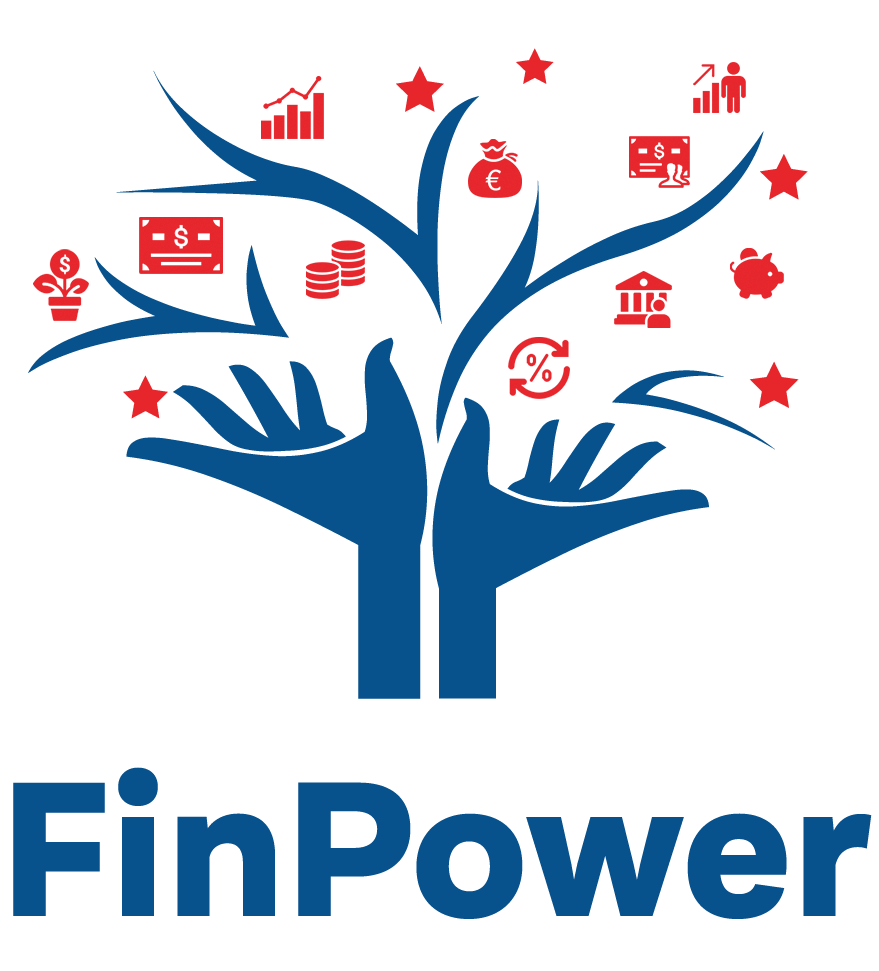 Apólices de seguro falsas 
Acidentes encenados 
Fraude nos seguros de saúde
Fraude no seguro de imóveis
Roubo de identidade e fraude em apólices
Fraudes de phishing
Alegações fraudulentas
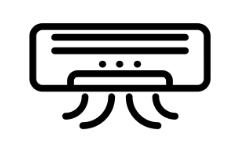 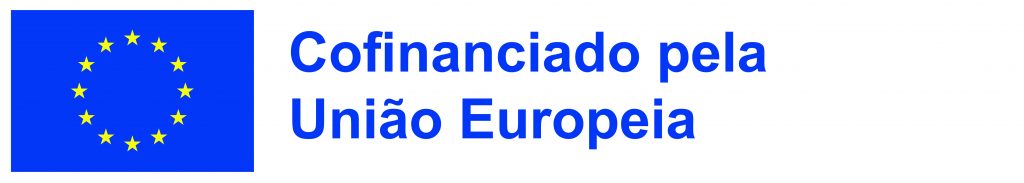 Financiado pela União Europeia. Os pontos de vista e as opiniões expressas são as do(s) autor(es) e não refletem necessariamente a posição da União Europeia ou da Agência de Execução Europeia da Educação e da Cultura (EACEA). Nem a União Europeia nem a EACEA podem ser tidos como responsáveis por essas opiniões. Número do Projeto: 2022-1-AT01-KA220-ADU-000087985
[Speaker Notes: As burlas e fraudes em matéria de seguros são comuns sob várias formas, visando tanto as companhias de seguros como os tomadores de seguros. Conhecer as tácticas comuns de burla e fraude pode ajudar as pessoas a protegerem-se e a evitarem ser vítimas de esquemas fraudulentos. Eis alguns exemplos de burlas e fraudes comuns em matéria de seguros, juntamente com dicas sobre como evitá-las:
Apólices de seguro falsas:
Os burlões podem oferecer apólices de seguro falsas com prémios mais baixos, alegando que oferecem uma cobertura abrangente. No entanto, estas apólices revelam-se frequentemente fraudulentas, deixando os segurados sem cobertura quando precisam dela.
Para evitar apólices de seguro falsas, verifique sempre a legitimidade das companhias de seguros e dos agentes antes de comprar uma apólice. Pesquise a reputação da empresa, verifique o licenciamento e a acreditação e confirme os pormenores da apólice por escrito.
Acidentes encenados:
Nos acidentes encenados, os burlões provocam ou exageram intencionalmente os acidentes para apresentarem falsos pedidos de indemnização de seguro por danos no veículo, ferimentos ou despesas médicas. Estas fraudes podem envolver várias partes que colaboram para defraudar as companhias de seguros.
Para se proteger contra acidentes encenados, mantenha uma distância segura dos outros veículos enquanto conduz, instale uma câmara de bordo para registar acidentes e comunique quaisquer incidentes ou comportamentos suspeitos às autoridades policiais e às companhias de seguros.
Fraude nos seguros de saúde:
A fraude nos seguros de saúde inclui vários esquemas, como a faturação de serviços não prestados, a apresentação de falsos pedidos de indemnização médica e a prestação de tratamentos ou procedimentos desnecessários. Os prestadores de cuidados de saúde fraudulentos podem explorar os doentes e as seguradoras para obterem ganhos financeiros.
Prevenir a fraude nos seguros de saúde, analisando as facturas médicas e as declarações de Explicação das Prestações (EOB) para detetar discrepâncias, verificar as credenciais dos prestadores de cuidados de saúde e comunicar actividades suspeitas às companhias de seguros e às autoridades reguladoras.
Fraude no seguro de imóveis:
A fraude em matéria de seguros imobiliários consiste em exagerar ou fabricar pedidos de indemnização por danos materiais para receber pagamentos de seguro mais elevados. Os autores de fraudes podem inflacionar as estimativas de reparação, reivindicar danos pré-existentes como novos ou encenar incidentes de danos materiais.
Mitigar a fraude no seguro de propriedade documentando os danos à propriedade com fotografias ou vídeos, obtendo várias estimativas de reparação de empreiteiros respeitáveis e comunicando qualquer suspeita de fraude às companhias de seguros e às autoridades policiais.
Roubo de identidade e fraude de apólices:
Os ladrões de identidade podem usar informações pessoais roubadas para solicitar fraudulentamente apólices de seguro em nome das vítimas ou modificar apólices existentes sem o seu conhecimento. Este tipo de fraude pode resultar em cobranças não autorizadas, cancelamentos de apólices e danos à reputação.
Proteja-se contra roubo de identidade e fraude de apólices monitorizando regularmente as contas financeiras e os relatórios de crédito, protegendo as informações pessoais contra o acesso não autorizado e comunicando imediatamente qualquer atividade suspeita às instituições financeiras e companhias de seguros.
Phishing Scams:
As burlas de phishing envolvem tentativas fraudulentas de obter informações sensíveis, como nomes de utilizador, palavras-passe e detalhes financeiros, fazendo-se passar por entidades legítimas através de correio eletrónico, mensagens de texto ou chamadas telefónicas. Os burlões podem fazer-se passar por companhias de seguros, agentes ou representantes para enganar as pessoas e levá-las a divulgar informações pessoais ou a clicar em ligações maliciosas.
 
 
Proteja-se contra as fraudes de phishing, tendo cuidado ao responder a comunicações não solicitadas, verificando a identidade dos remetentes ou dos autores das chamadas antes de partilhar informações sensíveis e evitando clicar em ligações ou anexos suspeitos. Utilize canais de comunicação seguros e de boa reputação para interagir com os prestadores de seguros.
Alegações fraudulentas:
Os pedidos de indemnização de seguros fraudulentos ocorrem quando os tomadores de seguros ou os requerentes exageram, falsificam ou fabricam deliberadamente os pedidos de indemnização para obterem pagamentos de seguros imerecidos. Isto pode implicar inflacionar o valor dos danos materiais, encenar acidentes ou lesões, ou fornecer documentação falsa para apoiar os pedidos de indemnização.
Prevenir sinistros fraudulentos mantendo registos e documentação precisos de incidentes ou perdas, cooperando plenamente com as investigações de seguros e comunicando quaisquer suspeitas de atividade fraudulenta às companhias de seguros ou às autoridades reguladoras. As companhias de seguros empregam várias técnicas, como investigações de sinistros e análise de dados, para detetar e prevenir sinistros fraudulentos de forma eficaz.
Em conclusão, ser vigilante e proactivo é essencial para se proteger contra fraudes e burlas em matéria de seguros. Ao manter-se informado sobre as tácticas de fraude comuns, verificar a legitimidade dos fornecedores de seguros, acompanhar de perto os detalhes da apólice e comunicar imediatamente quaisquer actividades suspeitas, os indivíduos podem minimizar o risco de serem vítimas de esquemas fraudulentos e garantir a integridade da sua cobertura de seguro.]
COMO ESCOLHER A MELHOR APÓLICE DE SEGURO?
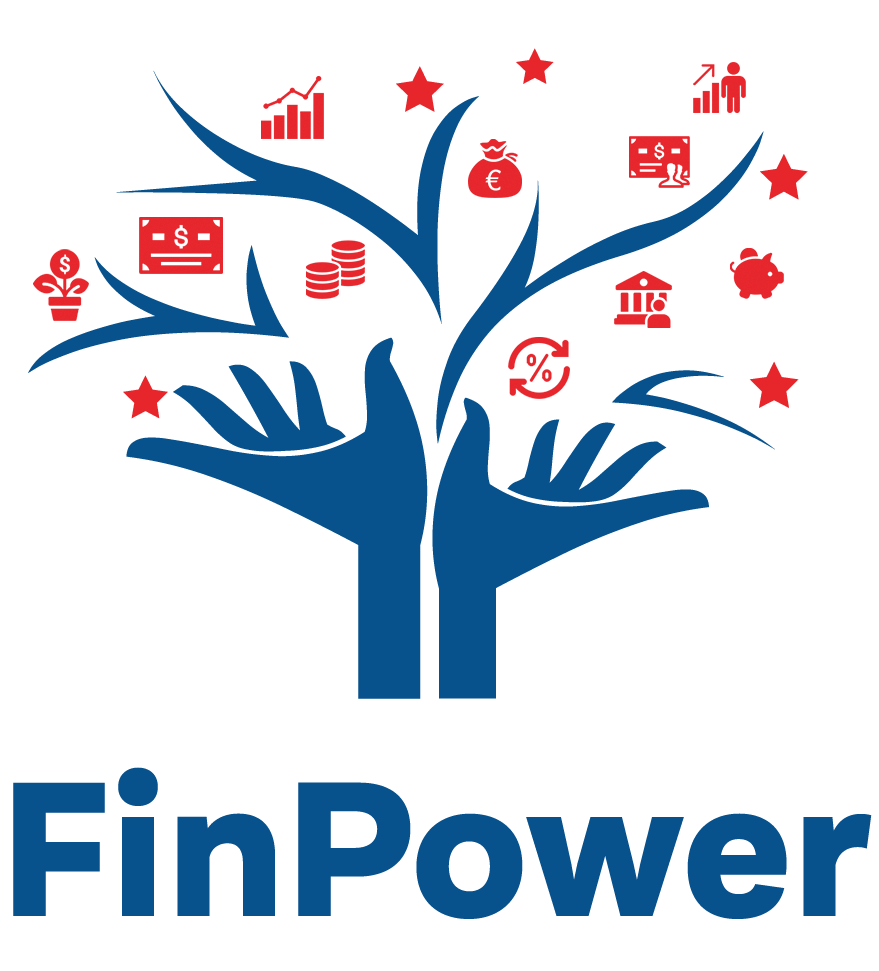 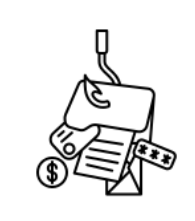 Atividade 1: Importância dos termos e condições - Avaliação das apólices de seguro 
Atividade 2: Discutir os passos para garantir que a apólice de seguro está em conformidade com as necessidades específicas 
Atividade 3: Praticar
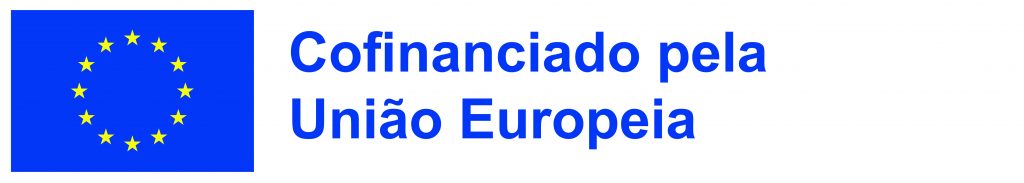 Financiado pela União Europeia. Os pontos de vista e as opiniões expressas são as do(s) autor(es) e não refletem necessariamente a posição da União Europeia ou da Agência de Execução Europeia da Educação e da Cultura (EACEA). Nem a União Europeia nem a EACEA podem ser tidos como responsáveis por essas opiniões. Número do Projeto: 2022-1-AT01-KA220-ADU-000087985
[Speaker Notes: As instruções pormenorizadas encontram-se em anexo no documento Word para os formadores.]
SEGURO DE VIDA
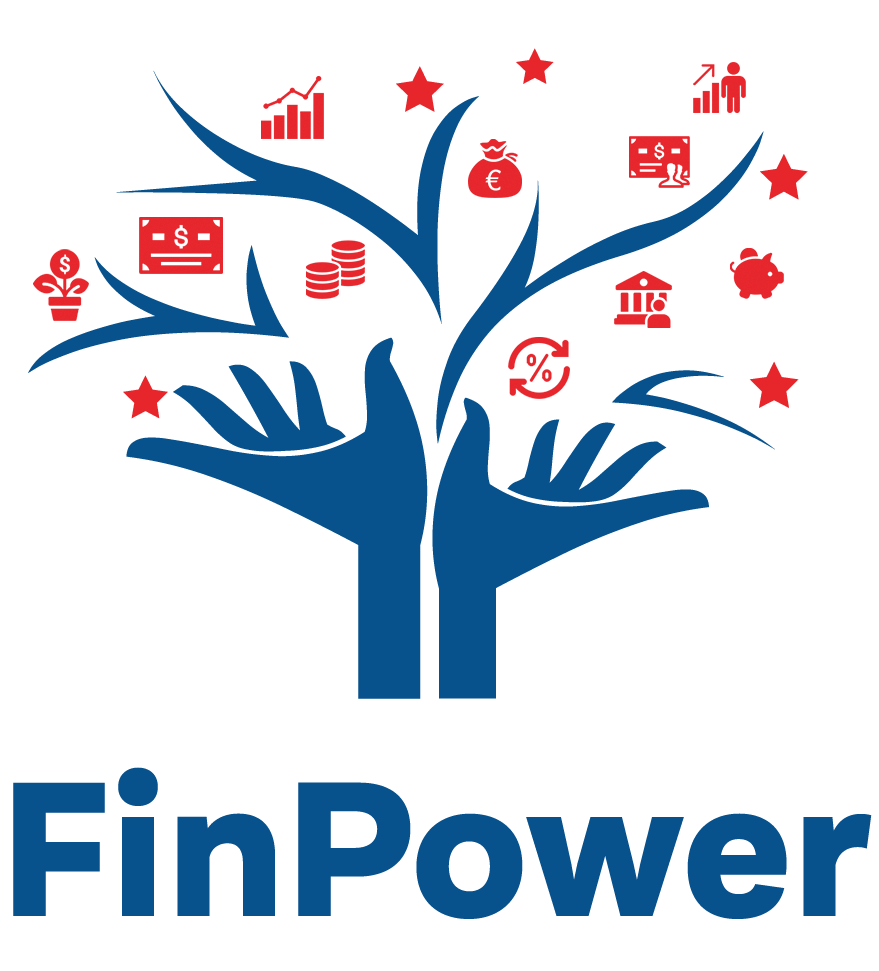 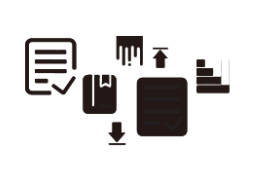 Prémio
Beneficiário 
Prestação por morte
www.pexels.com
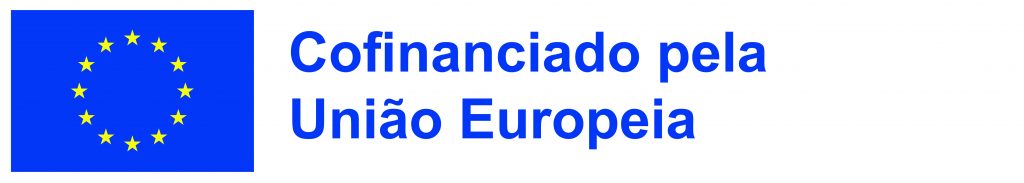 Financiado pela União Europeia. Os pontos de vista e as opiniões expressas são as do(s) autor(es) e não refletem necessariamente a posição da União Europeia ou da Agência de Execução Europeia da Educação e da Cultura (EACEA). Nem a União Europeia nem a EACEA podem ser tidos como responsáveis por essas opiniões. Número do Projeto: 2022-1-AT01-KA220-ADU-000087985
[Speaker Notes: A preparação financeira não está completa sem o seguro de vida, que proporciona uma rede de segurança para os entes queridos no caso de morte prematura do titular da apólice. Facilita a realização de uma série de objectivos financeiros ao longo da vida, incluindo a substituição de rendimentos perdidos durante os anos de trabalho, a poupança para a universidade e a reforma, o pagamento de uma hipoteca, o pagamento de contas de última hora e a ajuda a pais idosos ou dependentes com necessidades especiais. 
Para maior clareza, são introduzidas as seguintes palavras e ideias importantes sobre o seguro de vida:
O montante pago à companhia de seguros em troca da cobertura é designado por prémio e pode ser efectuado de duas formas: de uma só vez ou gradualmente ao longo do tempo. 
A pessoa ou pessoas que podem receber o subsídio por morte após o falecimento do segurado são designadas por beneficiários, nomeados pelo tomador do seguro. 
Muitas vezes designado por montante nominal, valor da apólice, montante do pagamento ou lucros, o subsídio por morte é o montante que a companhia de seguros paga ao beneficiário após a morte do segurado. 
A compreensão destes conceitos básicos é essencial para entender o funcionamento e as vantagens dos diferentes planos de seguro de vida, o que corresponde a uma melhor compreensão e tomada de decisões de planeamento financeiro por parte dos estudantes.]
ACTIVIDADE DAS APÓLICES DE SEGURO DE VIDA
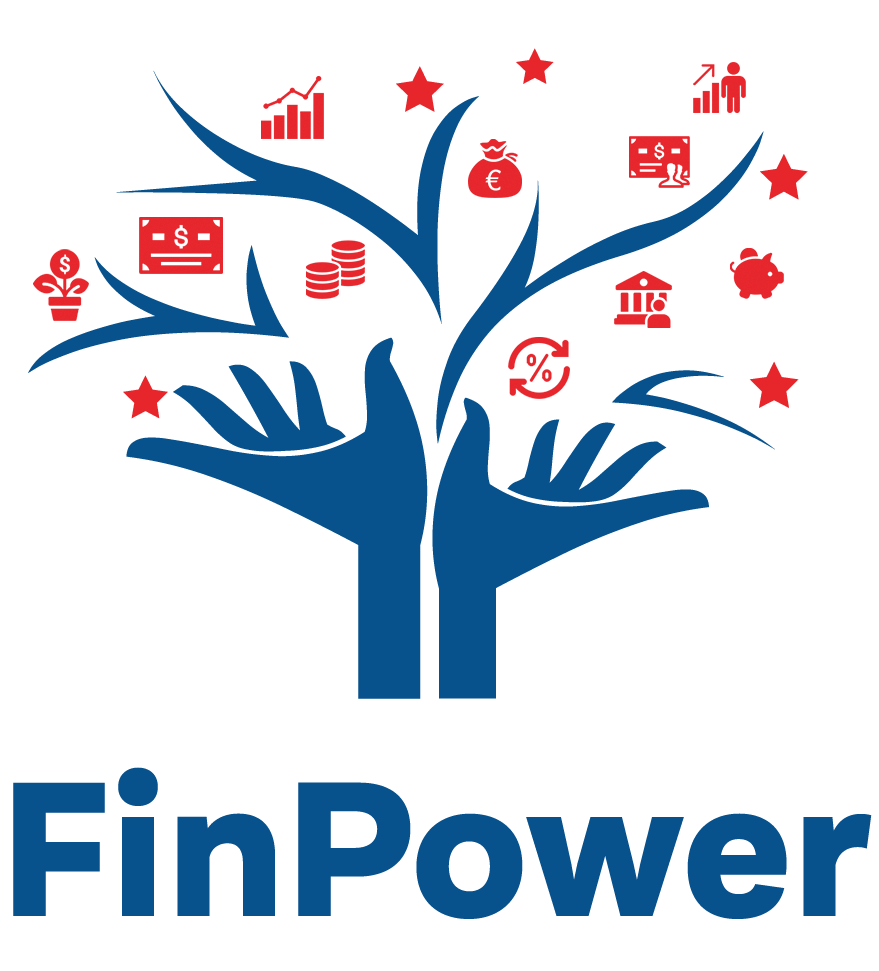 Tipos de apólices de seguro de vida 

Atividade 1: Discutir os diferentes tipos de apólices de seguro de vida:
Seguro de vida a prazo
Seguro de vida completo
Seguro de vida universal
Seguro de vida variável
Seguro de despesas finais ou de enterro
-> Ler atentamente o folheto sobre as apólices de seguro de vida e as suas características
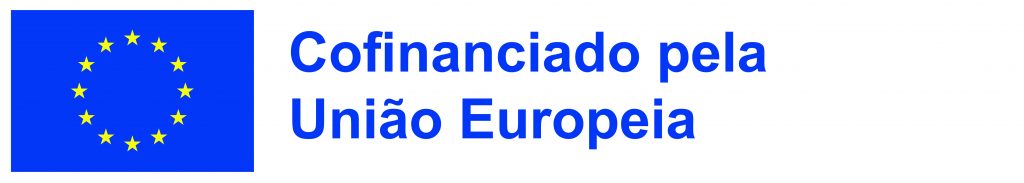 Financiado pela União Europeia. Os pontos de vista e as opiniões expressas são as do(s) autor(es) e não refletem necessariamente a posição da União Europeia ou da Agência de Execução Europeia da Educação e da Cultura (EACEA). Nem a União Europeia nem a EACEA podem ser tidos como responsáveis por essas opiniões. Número do Projeto: 2022-1-AT01-KA220-ADU-000087985
[Speaker Notes: Os principais objectivos desta atividade são familiarizar os alunos com os vários tipos de apólices de seguro de vida e elucidar as suas características distintivas. Isto inclui explicações pormenorizadas sobre o seguro de vida a prazo, o seguro de vida completo, o seguro de vida universal, o seguro de vida variável e o seguro de despesas finais ou de enterro. São realçadas as características únicas de cada apólice: 
Seguro de vida a prazo: Oferece cobertura durante um período específico com pagamentos de prémios nivelados, mas sem componente de valor em dinheiro.
Seguro de vida completo: Proporcionando uma cobertura vitalícia, assegura pagamentos de prémios nivelados e garantidos, juntamente com um valor em dinheiro que cresce ao longo do tempo.
 
Seguro de vida universal: Como o seguro de vida completo, mas com mais flexibilidade no ajuste do subsídio por morte e dos pagamentos de prémios dentro dos limites.
 
Seguro de vida variável: Oferece cobertura vitalícia com prémios nivelados, uma componente de investimento e um valor monetário flutuante com base nos investimentos escolhidos.
 
Seguro de despesas finais ou de enterro: Destina-se a cobrir os custos do fim da vida com prémios nivelados e garantidos e um subsídio por morte comparativamente mais baixo.
Alguns exemplos da vida real:
Seguro de vida a prazo: Um homem de 35 anos, não fumador e de boa saúde, pode adquirir um seguro de vida a prazo de 20 anos com uma prestação por morte de 500 000 euros por um prémio mensal de cerca de 25 euros. A vantagem do seguro de vida a prazo é que oferece uma cobertura acessível durante um período específico em que a necessidade de proteção é maior, por exemplo, quando se cria uma família ou se paga uma hipoteca. O inconveniente é que, se o segurado sobreviver ao período de vigência, a apólice caduca e não é paga qualquer prestação.
Seguro de vida completo: Um homem de 35 anos, não fumador e de boa saúde, pode adquirir uma apólice de seguro de vida inteira com uma prestação por morte de 500 000 euros por um prémio mensal de cerca de 450 euros. A vantagem do seguro de vida completo é o facto de oferecer uma cobertura vitalícia e incluir uma componente de valor em dinheiro que cresce com o tempo. O inconveniente é o facto de ser mais caro do que o seguro de vida a prazo e de o crescimento do valor em dinheiro poder não ser tão elevado como o de outras opções de investimento.
Seguro de vida universal: Um homem de 35 anos, não fumador e de boa saúde, pode adquirir uma apólice de seguro de vida universal com uma prestação por morte de 500 000 euros por um prémio mensal de cerca de 300 euros. A vantagem do seguro de vida universal é o facto de proporcionar uma cobertura vitalícia e incluir uma componente de valor em dinheiro que cresce com o tempo. O titular da apólice tem a flexibilidade de ajustar o subsídio por morte e os pagamentos de prémios dentro de certos limites. O inconveniente é que o crescimento do valor atual pode não ser tão elevado como o de outras opções de investimento e o custo do seguro pode aumentar com o tempo.
Seguro de vida variável: Um homem de 35 anos, não fumador e de boa saúde, pode adquirir uma apólice de seguro de vida variável com uma prestação por morte de 500 000 euros por um prémio mensal de cerca de 500 euros. A vantagem do seguro de vida variável é que oferece uma cobertura vitalícia e inclui uma componente de investimento em que o valor atual é investido numa variedade de opções de investimento escolhidas pelo tomador do seguro. O valor atual e a prestação por morte podem variar em função do desempenho dos investimentos. O inconveniente é o facto de ser mais caro do que outros tipos de seguro de vida e de haver o risco de o valor atual e a prestação por morte poderem diminuir se os investimentos tiverem um mau desempenho.
Seguro de despesas finais ou de enterro: Um homem de 70 anos, não fumador e de boa saúde, pode adquirir um seguro de despesas finais ou de enterro com uma prestação por morte de 10 000 euros por um prémio mensal de cerca de 50 euros. A vantagem do seguro de despesas finais ou do seguro de enterro é o facto de oferecer uma cobertura acessível para as despesas de fim de vida, como as despesas de funeral. O inconveniente é que a prestação por morte é geralmente inferior à de outros tipos de seguro de vida e pode não proporcionar uma cobertura suficiente para outras necessidades financeiras.
A atividade inclui ainda exemplos de cada apólice, destacando as suas vantagens e limitações, bem como a distribuição de materiais didácticos sobre apólices de seguro de vida para promover uma compreensão abrangente entre os alunos.
Passo a passo
Explicar as características de cada tipo de apólice.
Dar exemplos de cada tipo de apólice e das suas vantagens e desvantagens
Distribuir folhetos sobre as apólices de seguro de vida e as suas características.]
ACTIVIDADE DAS APÓLICES DE SEGURO DE VIDA
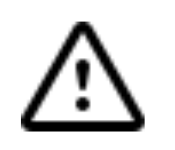 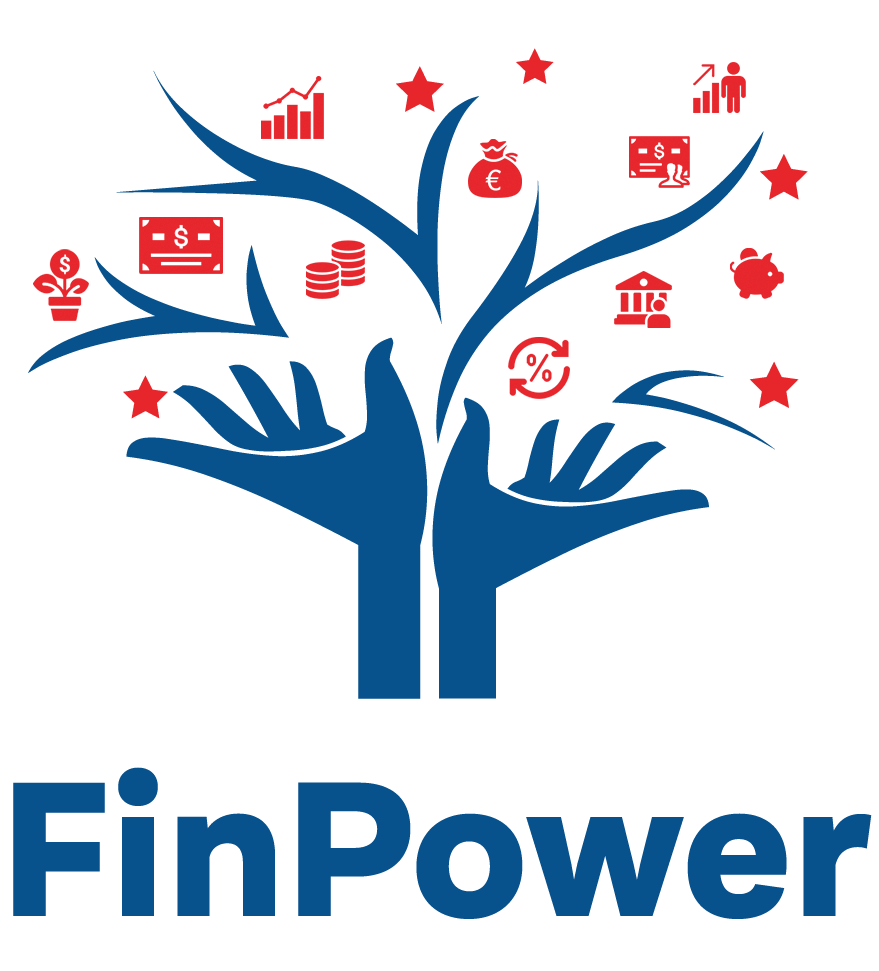 Necessidades e riscos financeiros 
Atividade 2: Discutir as necessidades financeiras e os riscos associados às diferentes fases da vida:
Jovens adultos
Pais
Reformados

Como é que as necessidades e prioridades financeiras podem variar para indivíduos em diferentes fases da vida, tais como jovens adultos, pais e reformados? 
E como é que o seguro de vida desempenha um papel crucial na resolução destes desafios financeiros específicos em cada fase?
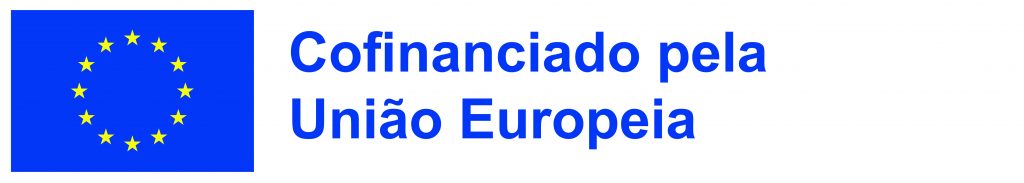 Financiado pela União Europeia. Os pontos de vista e as opiniões expressas são as do(s) autor(es) e não refletem necessariamente a posição da União Europeia ou da Agência de Execução Europeia da Educação e da Cultura (EACEA). Nem a União Europeia nem a EACEA podem ser tidos como responsáveis por essas opiniões. Número do Projeto: 2022-1-AT01-KA220-ADU-000087985
[Speaker Notes: Atividade 2: Discutir as necessidades financeiras e os riscos associados às diferentes fases da vida.
Os principais objectivos desta atividade são falar sobre os riscos únicos e as necessidades financeiras que acompanham as diferentes fases da vida e sublinhar a importância do seguro de vida para atenuar estas dificuldades e assegurar financeiramente os entes queridos. Os alunos investigam a dinâmica financeira de três fases importantes da vida:
Jovens adultos: Gestão de dívidas, garantia de objectivos e formação de hábitos financeiros. Em caso de morte prematura, o seguro de vida ajuda a liquidar as obrigações pendentes e a salvaguardar o futuro financeiro da família.
Os pais: Salientando a necessidade de gerir as hipotecas, educar os filhos e poupar para a reforma e educação. O seguro de vida proporciona estabilidade financeira à família, garantindo apoio em caso de morte prematura, ajudando a liquidar dívidas e planeando o futuro dos filhos.
 
Reformados: Destacar as pessoas com um rendimento de reforma fixo, tendo em conta os custos médicos. O cônjuge sobrevivo pode receber dinheiro do seguro de vida para ajudar nas últimas despesas.
A atividade torna ainda mais claro como o seguro de vida ajuda a reduzir estes riscos monetários e a garantir a estabilidade das pessoas próximas. Ao cobrir salários em falta, pagar obrigações como hipotecas e empréstimos escolares e garantir as necessidades futuras das crianças, oferece apoio financeiro. Em alguns planos, está disponível uma componente de valor pecuniário, que proporciona flexibilidade financeira através da possibilidade de contrair empréstimos contra o valor pecuniário acumulado ou de o utilizar para cobrir o pagamento de prémios. Em última análise, o seguro de vida proporciona segurança financeira às pessoas, garantindo que os seus entes queridos serão atendidos financeiramente em caso de emergência.
Passo a passo
Explicar como o seguro de vida pode ajudar a reduzir os riscos financeiros e proporcionar segurança aos entes queridos]
ESCOLHER A APÓLICE DE SEGURO DE VIDA CORRECTA
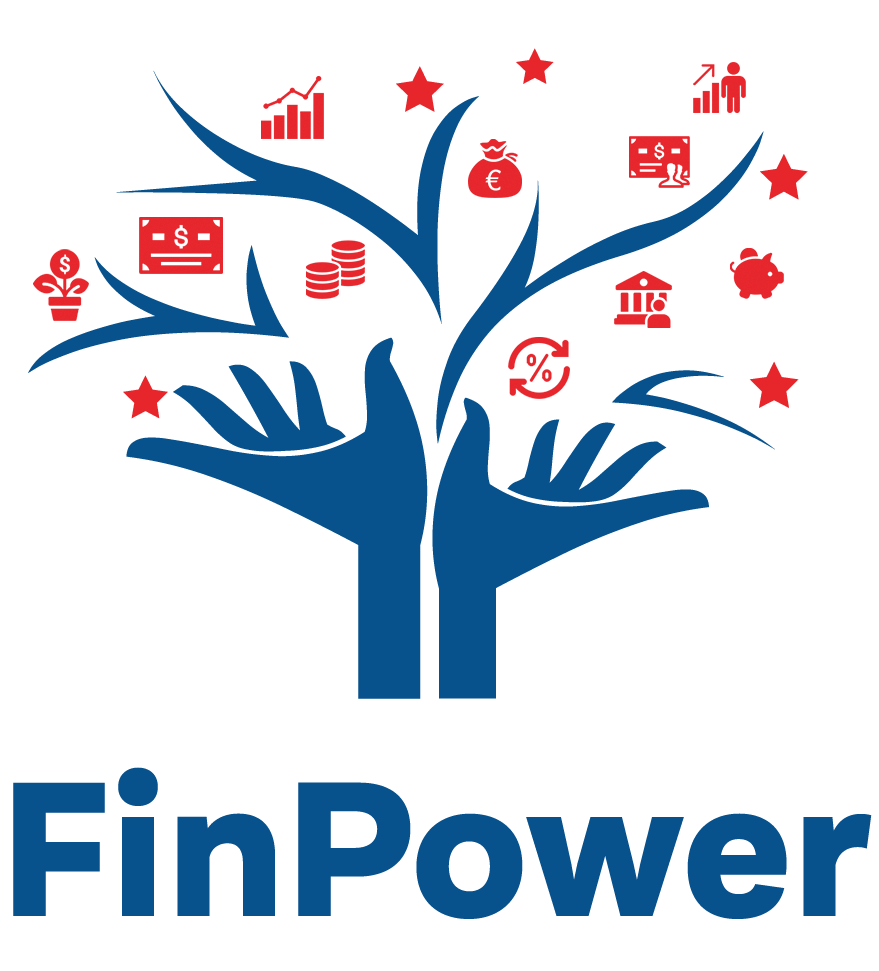 Vantagens e desvantagens das diferentes apólices de seguro de vida 
Atividade: Analisar as vantagens e desvantagens das diferentes apólices de seguro de vida e escolher a apólice mais adequada com base nas necessidades individuais.
Variáveis a considerar: Idade; Saúde; Situação familiar; Objectivos financeiros 

Avaliando cuidadosamente estas variáveis e compreendendo o seu impacto nas necessidades de seguro de vida, as pessoas podem tomar decisões informadas ao selecionar uma apólice.
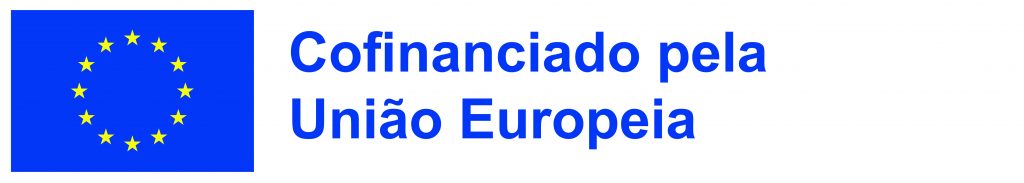 Financiado pela União Europeia. Os pontos de vista e as opiniões expressas são as do(s) autor(es) e não refletem necessariamente a posição da União Europeia ou da Agência de Execução Europeia da Educação e da Cultura (EACEA). Nem a União Europeia nem a EACEA podem ser tidos como responsáveis por essas opiniões. Número do Projeto: 2022-1-AT01-KA220-ADU-000087985
[Speaker Notes: Atividade 3: Analisar as vantagens e desvantagens das diferentes apólices de seguro de vida e escolher a apólice mais adequada com base nas necessidades individuais.
Os principais objectivos desta atividade são ajudar as pessoas a escolher a melhor apólice de seguro de vida para as suas necessidades específicas, analisando as vantagens e desvantagens de várias apólices. Os alunos investigam uma série de variáveis importantes que influenciam a escolha da apólice.
O seguro de vida desempenha um papel crucial na segurança financeira dos indivíduos e das suas famílias. No entanto, a escolha da apólice de seguro de vida correcta requer uma análise cuidadosa de vários factores. Nesta atividade, vamos analisar as vantagens e desvantagens das diferentes apólices de seguro de vida para ajudar as pessoas a tomar decisões informadas com base nas suas necessidades e circunstâncias específicas.
Variáveis a considerar:
1. Idade:
   - Impacto na adequação do seguro: Os indivíduos mais jovens podem considerar o seguro de vida a prazo mais acessível devido aos prémios mais baixos, enquanto os indivíduos mais velhos podem preferir o seguro de vida permanente para uma cobertura vitalícia.
   - Preços dos prémios: A idade influencia significativamente os preços dos prémios, sendo que os indivíduos mais velhos têm normalmente de pagar prémios mais elevados pela cobertura do seguro de vida.
2. Saúde:
   - Custo dos prémios: O estado de saúde afecta diretamente o custo dos prémios de seguro de vida. As pessoas que gozam de melhor saúde podem beneficiar de taxas mais baixas, ao passo que as pessoas com problemas de saúde pré-existentes podem ter de suportar prémios mais elevados ou restrições de cobertura.
   - Processo de subscrição: As avaliações de saúde e os exames médicos fazem frequentemente parte do processo de subscrição de apólices de seguro de vida, com as seguradoras a avaliarem o estado de saúde de um indivíduo para determinar o risco e os prémios.
3. Situação familiar:
   - Dependentes e responsabilidades financeiras: As pessoas com dependentes, tais como filhos ou pais idosos, podem necessitar de uma cobertura mais elevada para garantir a satisfação das suas necessidades financeiras em caso de morte do titular da apólice.
   - Consideração pelo cônjuge e filhos: O seguro de vida pode proporcionar proteção financeira ao cônjuge e aos filhos, cobrindo despesas como o pagamento da hipoteca, os custos de educação e as despesas do dia a dia.
4. Objectivos financeiros:
   - Planeamento da reforma: Algumas pessoas podem utilizar o seguro de vida como uma ferramenta para o planeamento da reforma, optando por apólices de seguro de vida permanentes com uma componente de valor em dinheiro para acumular poupanças ao longo do tempo.
   - Segurança financeira futura: As apólices de seguro de vida podem servir como um meio de garantir o futuro financeiro dos beneficiários, oferecendo um pagamento único ou a substituição de rendimentos após a morte do titular da apólice.
Escolher a apólice correcta:
Ao avaliar cuidadosamente estas variáveis e compreender o seu impacto nas necessidades de seguro de vida, os indivíduos podem tomar decisões informadas ao selecionar uma apólice. É essencial considerar tanto a acessibilidade a curto prazo como os objectivos financeiros a longo prazo para garantir uma cobertura adequada e estabilidade financeira para si e para os seus entes queridos.
O seguro de vida é uma ferramenta financeira vital que proporciona paz de espírito e segurança aos indivíduos e às suas famílias. Analisando as vantagens e desvantagens das diferentes apólices e considerando variáveis-chave como a idade, a saúde, a situação familiar e os objectivos financeiros, os indivíduos podem escolher a apólice de seguro de vida mais adequada para satisfazer as suas necessidades e aspirações únicas na vida.
Passo a passo
Discuta os factores que influenciam a escolha da política.
Utilize um quadro branco para ilustrar diferentes cenários e a forma de escolher a política correcta para cada situação. (Ligação para um exemplo de um quadro branco)
Recapitular os pontos-chave da aula, salientando a importância do seguro de vida no planeamento financeiro e a forma de escolher a apólice correcta.
Responda a todas as perguntas e forneça recursos adicionais para uma aprendizagem mais aprofundada.]
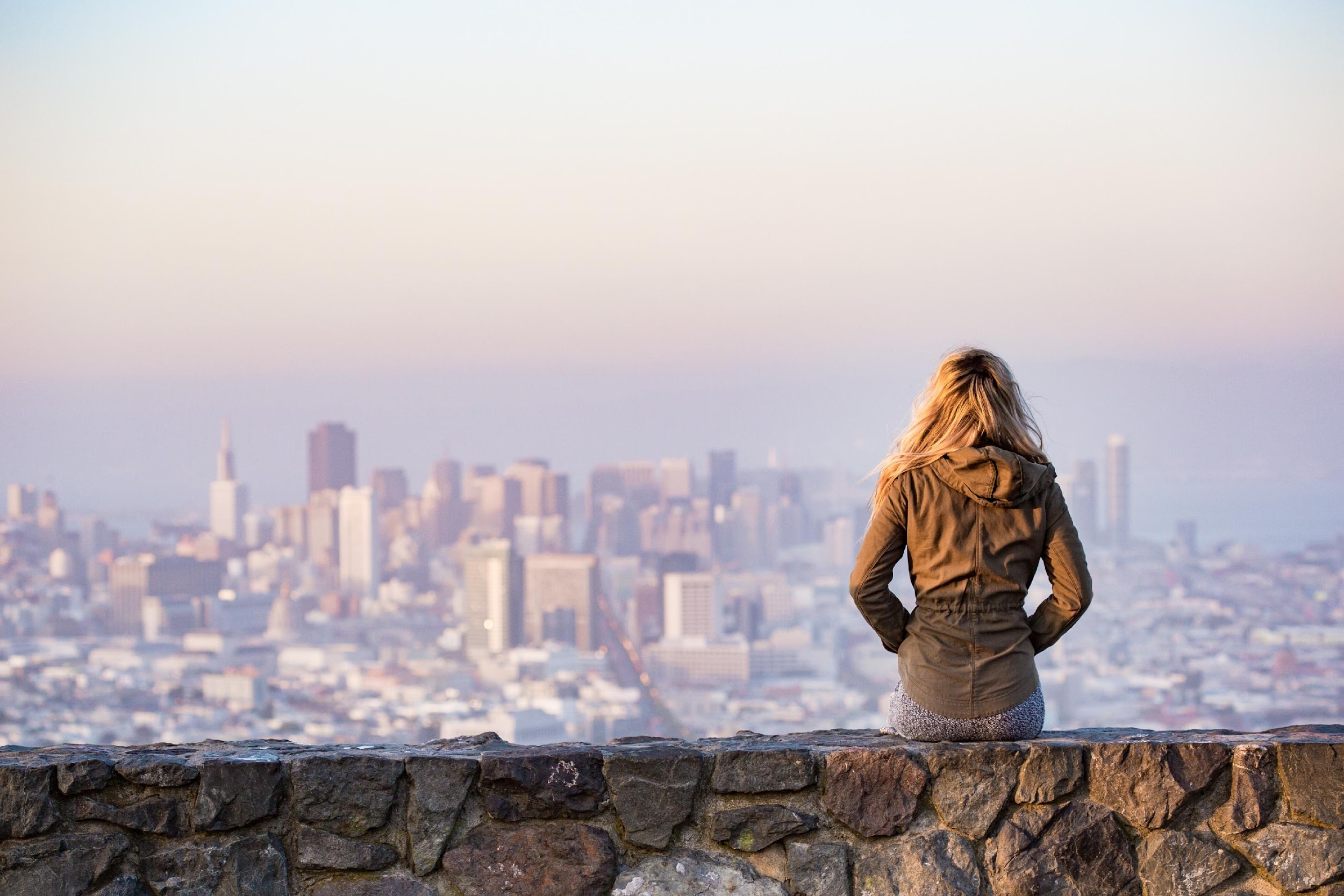 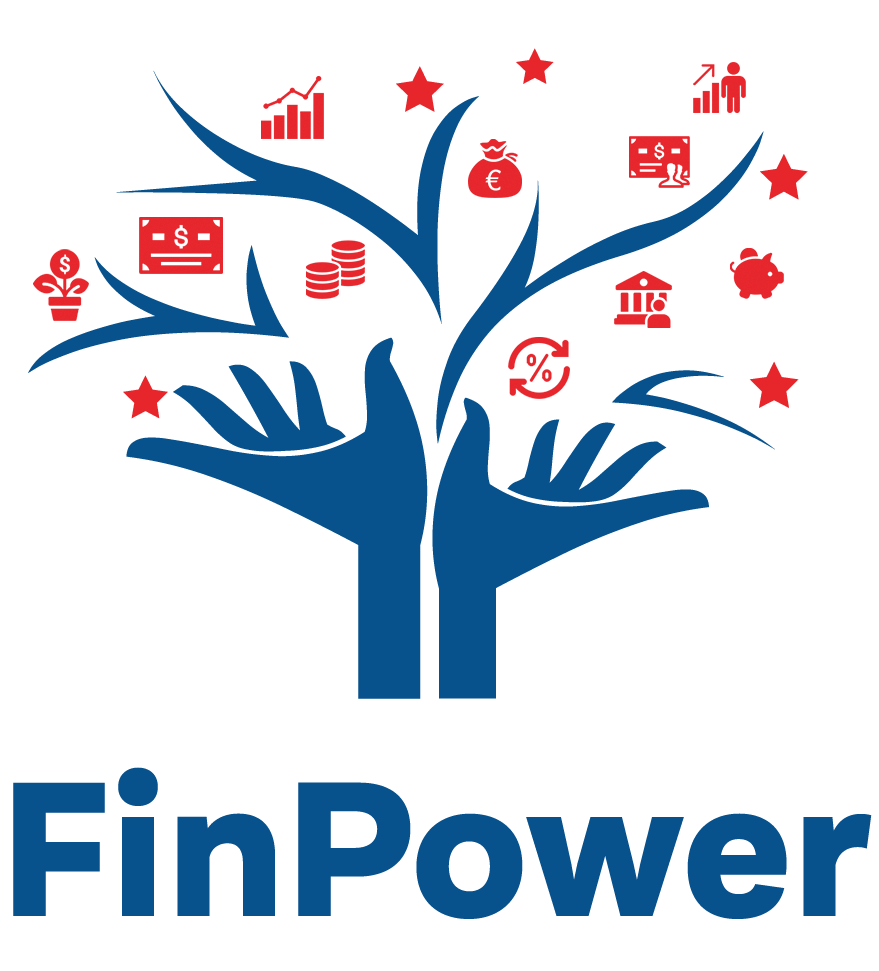 Obrigado!
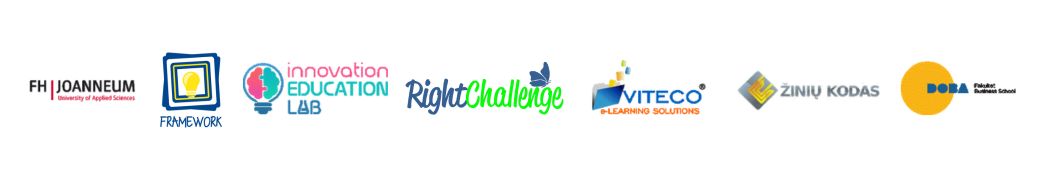 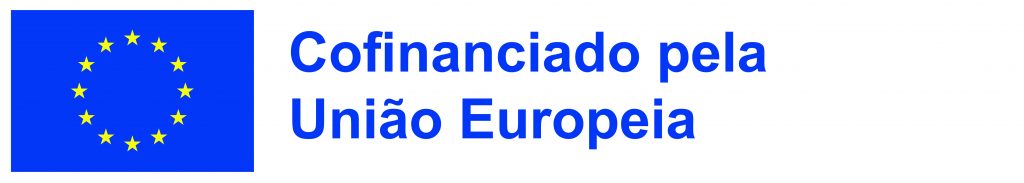 Número do Projeto: 2022-1-AT01-KA220-ADU-000087985
[Speaker Notes: Este módulo abordou alguns aspectos básicos do tema dos seguros. Explorou o objetivo e os benefícios dos seguros, aprendeu a selecionar a apólice certa e identificou potenciais fraudes.]